Les resaux informatiques
un réseau informatique est un moyen de communication qui permet à des individus ou des groupes de partager des information et des services. la technologie des réseaux informatiques constitue l'ensemble des outils qui permettent à des ordinateurs de partager des informations et des ressources
souvent un découpage géographique : réseau local, réseau d'accès et réseau d'interconnexion
Les types de réseaux1-le réseau local ou LAN
le réseau local ou LAN (local area network) : ensemble d’ordinateurs appartenant à une même organisation et reliés entre eux dans une petite aire géographique par un réseau (ex : une entreprise, un campus,…)
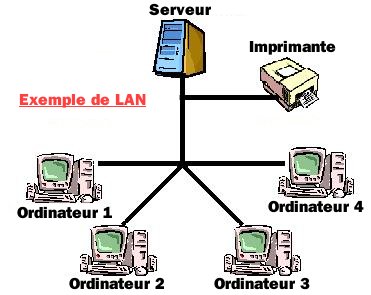 2-le réseau étendu qui est subdivisé en deux parties partie numero 1
MAN (metropolitan area network) : interconnecte plusieurs LAN géographiquement proches à des débits importants (ville).
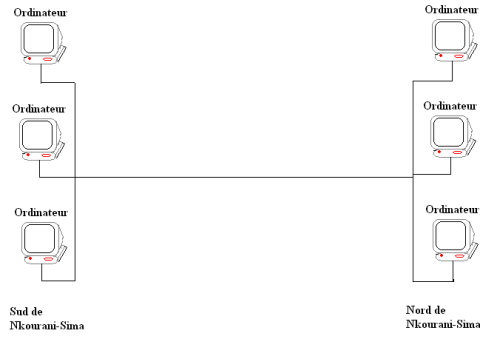 Partie numero 2
WAN (wide area network): il interconnecte plusieurs LAN à travers de grandes distances géographiques (pays, continent).
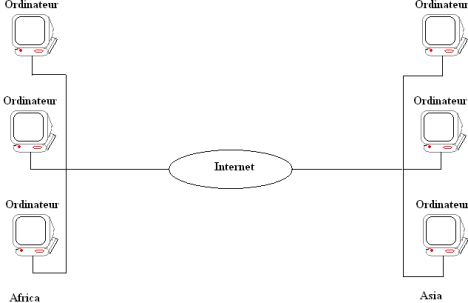 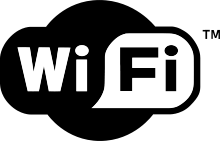 3-  réseau sans fil (Wi-Fi)
Un réseau sans fil est un réseau dans lequel au moins deux terminaux sont capables de communiquer entre eux grâce à des signaux radioélectriques. Les réseaux sans fil ne sont pas tout récents, mais avec le développement de l'informatique et des systèmes d'information, la technologie est venue au besoin primaire de l'homme : la mobilité et la facilité. Ces réseaux dits « sans-fil » sont de plusieurs sortes : WiFi (Wireless Fidelity), BlueTooth, BLR (Boucle Locale Radio), UMTS (Universal Mobile Telecommunications System), …
Comment faire la configuration matérielle d’un réseau local
1-
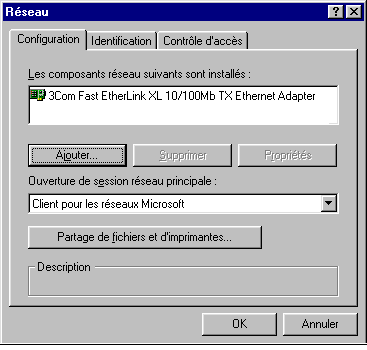 2éme etapes
2-
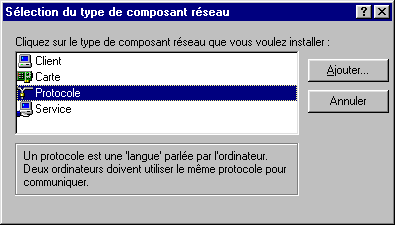 3eme etapes
4eme etapes
5eme etapes
6eme etapes
7eme etapes
8eme etapes
9eme etapes
10eme etapes
Topologie de réseau1Définition
Une topologie de réseau est en informatique une définition de l'architecture d'un réseau. Définissant les connexions entre ces postes et une hiérarchie éventuelle entre eux, elle peut avoir des implications sur la disposition géographique des différents postes informatiques du réseau. Ainsi Ethernet peut avoir comme support un simple plafond blanc visible de tous les postes (voir LiFi), alors que cela sera par construction impossible en token ring, bien que possible en token bus
Le réseau en anneau
Topologie de réseau en anneau
Le réseau hiérarchique
Topologie de réseau en arbre
Le réseau en bus
Topologie de réseau en bus
Le réseau en étoile
Topologie de réseau en étoile
Le réseau maillé
Topologie de réseau maillé